The Vedas IntroductionCourse- CC-2 (1st Semester Hons) and DSE-1 (V Semester General Students)
Kaushik Sarkar
Department of Sanskrit
Bejoy Narayan Mahavidyalaya
Itachuna,Hooghly
West Bengal
VEDAS
Wisdom                                          Knowledge                                       Vision
The Vedas are the oldest and most sacred texts of Hinduism, composed over 3000 years ago in ancient India. The term “Veda” comes from the Sanskrit Word ‘Vid’ meaning Knowledge or Wisdom. These texts are considered ‘Apauruseya’ or not created by humans and are believed to be divine revelations received by ancient India sages and seers.
There are four main Vedas : 1. Rigveda : The oldest of the Vedas, containing 1028 suktas (hymns) that praise the gods and explore Philosophical themes.2. Yajurveda : Focuses on rituals and sacrifice, providing instructions for priests and detailing the importance of sacrifice in Hinduism. 3. Samaveda: A collection of melodies and chants, primarily used in rituals and ceremonies.4. Atharvaveda: Deals with magic, spells, and incantations, as well as philosophical and speculative ideas.
The Vedas are divided into four sections:1. Samhitas: The core texts, containing hymns, prayers, and rituals.2. Brahmanas: Commentary and explanation of the rituals and ceremonies.3. Aranyakas: Texts that explore the symbolism and meaning behind the rituals.4. Upanishads: Philosophical discussions that delve into the nature of reality, the self, and the ultimate reality.
The Vedas have had a profound impact on Hinduism, Buddhism, Jainism, and Sikhism, shaping the spiritual, philosophical, and cultural heritage of India and beyond.The Vedas are ancient texts, and their exact timeline is not precisely known. However, based on linguistic, historical, and archaeological evidence, scholars have estimated the composition and transmission of the Vedas to have occurred over several centuries. Here's a rough timeline:Composition Period1. Rigveda: 1500 BCE - 1200 BCE2. Yajurveda, Samaveda, and Atharvaveda: 1200 BCE - 900 BCE Transmission Period 1. Vedic Period: 1500 BCE - 500 BCE (oral transmission) 2. Upanishadic Period: 800 BCE - 400 BCE (written transmission)Compilation and Canonization1. Vedanga Period: 500 BCE - 200 BCE (compilation of auxiliary texts)2. Redaction and Canonization: 200 BCE - 100 CE (finalization of the Vedic canon)
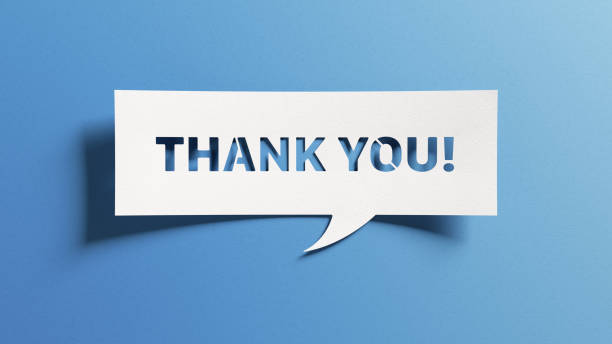